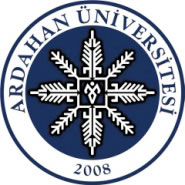 Ardahan ÜNİVERSİTESİ Yaz Okulu YÖNETMELİĞİ
Yönetim
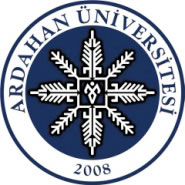 MADDE 4 – (1) Yaz okulunda eğitim-öğretim; Rektör tarafından iki yıl süreyle görevlendirilen bir yaz okulu koordinatörü ile Senato tarafından seçilen dört öğretim üyesi ve Öğrenci İşleri Daire Başkanının katılımıyla oluşan yaz okulu koordinasyon kurulu tarafından, ilgili mevzuat hükümlerine göre yürütülür.
Akademik Takvim
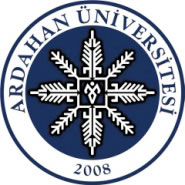 MADDE 5 – (1) Yaz okulunda ders açılması, derslere kayıt, derslerin başlangıcı ve bitişi, sınavlar ve diğer ilgili hususlar Senato tarafından belirlenecek akademik takvime göre yürütülür.
Süre
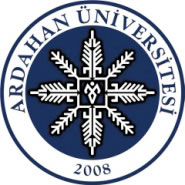 MADDE 6 – (1) Yaz okulundaki bir ders güz veya bahar yarıyılında veya tüm yılda yapılan aynı kod ve isimli dersin toplam saat, yük ve kredisine sahiptir. 
(2) Yaz okulunun süresi, sınavlar dâhil olmak üzere yedi haftadan az olmaz
Ücretler ve ek ders
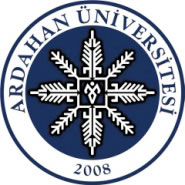 MADDE 7 – (1) Yaz okulunda öğrencinin ödeyeceği ücret ve ders veren öğretim üyesine/görevlisine yapılacak ek ders ücreti 2547 sayılı Kanun ve ilgili diğer mevzuat hükümlerine göre belirlenir
Derslerin açılması
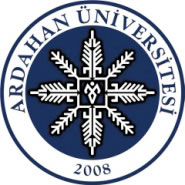 MADDE 8 – (1) Yaz okulunda açılacak dersler her yıl; fakülteler ile yüksekokullarda ilgili bölüm kurulunun, meslek yüksekokullarında bölüm başkanlıklarının, enstitülerde ise ilgili anabilim/anasanat dalı kurulunun teklifi, birim kurulunun kararı ve Senatonun onayı ile en geç bahar yarıyılına ait yarıyıl sonu sınav döneminden onbeş gün öncesine kadar belirlenir.
Yaz okulunda bir dersin açılabilmesi için gerekli en az öğrenci sayısı; lisans programlarında onbeşin, lisansüstü programlarında onun altında olmamak üzere, her yıl Üniversite Yönetim Kurulunca tespit edilir. Eğitim-öğretimin bireysel veya küçük gruplarla yapılmasının zorunlu olduğu hallerde öğrenci sayısı sınırlanmaz. Buna ilişkin diğer hususlar birim yönetim kurulunun önerisi ile Üniversite Yönetim Kurulu tarafından karara bağlanır.
 
Senato tarafından yaz okulunda açılması onaylanan dersi verecek öğretim üyesi/görevlisi, ilgili bölüm kurulunun veya anabilim/anasanat dalı kurulunun teklifi ve birim kurulunun onayı ile belirlenir
Yaz okulunda bir ders, kaydolan öğrenci sayısının yetersiz olması halinde açılmaz. Açılmayan derslere kaydolan öğrencilerle ilgili düzenlemeler yaz okulu koordinasyon kurulunca yapılır. Öğrenci sayısının otuzdan az olması durumunda ders gruplara bölünmez, gruplardaki öğrenci sayısı onbeşden az olamaz. Üniversite Yönetim Kurulu bu sayıları arttırabilir. Eğitim-öğretimin bireysel veya küçük gruplarla yapılmasının zorunlu olduğu hallerde öğrenci sayısına sınırlanma getirilmez. 
		Zorunlu dersler yaz okuluna ertelenmez, bu derslerin verilmesi gereken yarıyılda alınması gerekir.
Başvuru Ve Ders Alma Esasları
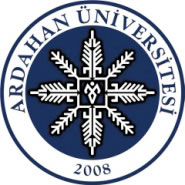 MADDE 9 – (1) Öğrenciler, yaz okuluna ön kayıt için ilgili birimin öğrenci işlerine başvururlar. Yaz okulu programında yer alacak başvuru, kayıt ve benzeri süreçler akademik takvime göre yürütülür. 
(2) Yaz okulunda, bir öğrenci eğitim–öğretim süresi boyunca en çok sekiz ders alabilir. Bir yaz döneminde ise en fazla dört ders alabilir.
(3) Öğrenci, ders eksiğini tamamlamak üzere, başarısız olduğu veya not yükseltmek amaçlı olarak başarılı olduğu bir dersi tekrarlamak veya yeni ders almak için yaz okulundaki derslere kaydolabilir. Yaz okulunda açılan bir derse kaydolan öğrenci o dersi bırakamaz.
(4) Staj yapan öğrencinin yaz okulundan ders alabilmesi için kayıtlı olduğu birimin birim yönetim kurulu kararı gerekir.
(5) Yabancı dil hazırlık sınıfına kayıtlı öğrenci,  TÖMER tarafından açılan yaz okulu hariç olmak üzere, yaz okulundan ders alamaz. Yabancı dil hazırlık sınıfını bitirmiş, dil yeterliliğini kanıtlamış ve derslere başlamamış olan öğrenci; bölüm/program başkanlığı tarafından uygun görülmesi ve birim kurulunun onayı üzerine, bölüm/program başkanlığınca belirlenmiş olan derslerden en fazla iki dersi alabilir. 
(6) Yaz okulunda, yabancı dil hazırlık sınıfına kayıtlı olmayan öğrencilerinden, bir üst yarıyıl ve/veya yıldan ders alabilmesi için, önceki yarıyıl ve/veya yıllardan dersinin kalmaması ve genel not ortalamasının (GNO) en az 2.50 olması gerekir. Bu durumda öğrenci, GNO’su 2.50-2.99 arasında ise üstten bir ders, 3.00’dan fazla ise iki ders alabilir.
(7) Kendi programında yaz okulunda ders açılamaması halinde, Bu dersleri alacak öğrenci, birinci öğretim öğrencisinin ikinci öğretim yaz okulundan ders alabilmesi için birim yönetim kurulu kararı gerekir. kinci öğretime ait yaz okulu ücretini ödemek zorundadır. İkinci öğretim öğrencisinin, birinci öğretim yaz okulundan ders alması da normal öğretimle aynı  esaslara göre yapılır.           

(8) Öğrencinin kaydolmak istediği derslerin ARÜ yaz okulunda açılmaması durumunda, farklı bir üniversitenin yaz okulundan ilgili dersleri alabilir. Öğrencinin, farklı bir üniversiteden alınacak dersin içerik, dil, kredi ve ders saatini, yaz okulu akademik takvimini içeren resmi belgeyi önceden kendi birimine vermesi gerekir. Farklı üniversiteden ders alınabilmesi için ilgili bölüm, program veya anabilim/anasanat dalının görüşü alınması ve birim yönetim kurulu tarafından uygun görülmesi gerekir. 
9) Diğer üniversite öğrencileri, yaz okulu koordinasyon kurulunun onayı ile yaz okulunda açılan dersleri alabilir ve o derslere kayıt yaptırabilirler.
Devam Ve Başarı Durumu
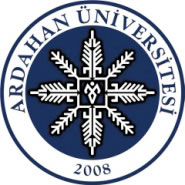 MADDE 10 – (1) Yaz okulunda derslere devam zorunludur. Bir dersin devam koşulunun daha önce yerine getirilmiş olması, o derse yaz okulunda devam etme zorunluluğunu ortadan kaldırmaz. 

(2) Yaz okulunda açılan dersler için en az bir ara sınav ve en az bir yarıyıl sonu sınavı yapılır; ara sınava ve yarıyıl sonu sınavına sadece yaz okuluna kayıtlı öğrenciler girer. 
 
(3) Öğrencinin harfli başarı notu Senato tarafından belirlenen esaslara göre tespit edilir. Yokulundan alınan harfli başarı notu dersin okutulduğu ilgili döneme aktarılır. Ancak yüzde onluk dilim hesaplamalarında yaz okulunda alınan harfli başarı notu değerlendirilemez.
4) Öğrencinin, ilgili yönetim kurulunca kabul edilen, başka yükseköğretim kurumlarının yaz okullarında alıp başarmış olduğu dersleri için “S” harfli başarı notu verilir. Bu tür derslerin kredisi, öğrencinin tamamlamakla yükümlü olduğu toplam krediye sayılır, fakat GNO ve yarıyıl ağırlıklı not ortalaması (YNO) hesabına katılmaz. 

(5) Tekrar edilen derslerde, alınan en son not geçerlidir, ve YNO/GNO hesabında bu son not kullanılır.
(6) Yaz okuluna kaydolan ve yaz okulu sonunda mezuniyeti için, devam şartını yerine getirmiş olduğu tek dersten sorumluluğu kalan önlisans ve lisans öğrencileri, 28/7/2009 tarihli ve 27302 sayılı Resmî Gazete’de yayımlanan Ardahan Üniversitesi Önlisans-Lisans Eğitim-Öğretim ve Sınav Yönetmeliğinin 32nci maddesindeki şartları sağlamak kaydıyla, akademik takvimde belirtilen tarihte tek ders sınavına girme hakkı kazanır. 
(7) Öğrencinin başarı durumuna ilişkin diğer esaslar Senato tarafından belirlenir.